DEMİR EKSİKLİĞİ ANEMİSİ
Ümmühan KASAP
Aile Hekimliği Stajı
05.02.2016
AMAÇ
Demir eksikliği anemisinin semptom ve bulguları, tanısı ve tedavisi hakkında bilgi vermek
ÖĞRENİM HEDEFLERİ
Aneminin tanımını yapabilmek

Demir eksikliği anemisinin nedenlerini sayabilmek

Demir eksikliği anemisinin semptom ve bulgularını sayabilmek

Demir eksikliği anemisinin ayırıcı tanısını yapabilmek

Demir eksikliği anemisinin tedavisini yapabilmek
ANEMİ
Hemoglobinin yaş ve cinse göre normal kabul edilen değerlerin altında olmasına anemi denir.

>15 yaş erkekte  <13 g/dl,
>15 yaş ve gebe olmayan kadında  <12 g/dl,
Gebede;
     1. trimester- hemoglobin < 11g/dl 
     2. trimester- hemoglobin < 10,4 g/dl 
     3. trimester- hemoglobin < 11g/dl ,
ANEMİLERİN PATOFİZYOLOJİLERİNE GÖRE SINIFLANDIRILMASI
ANEMİLERİN MORFOLOJİLERİNE GÖRE SINIFLANDIRILMASI
DEMİR EKSİKLİĞİ ANEMİSİ
Dünyada en sık rastlanan anemi
Dünya nüfusunun %10-30’da demir eksikliği vardır
Kadınlarda, gebelerde daha sık; erkeklerde nadir
Gıda ile alınan demirin %10’u emilir.
Günlük ihtiyaç erkek ve postmenapoz kadında 1 mg, mens çağı ve emziren kadında 2 mg, gebelerde 3-4 mg.
DEMİR EKSİKLİĞİNİN NEDENLERİ
DEMİR EKSİKLİĞİ ANEMİSİNİN KLİNİK ÖZELLİKLERİ
ANGULAR CHELİTİS, GLOSSİTİS, KOİLONYCHİA
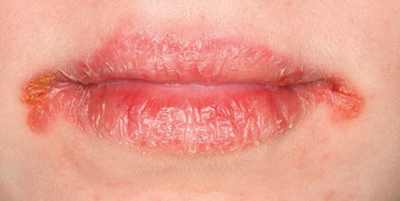 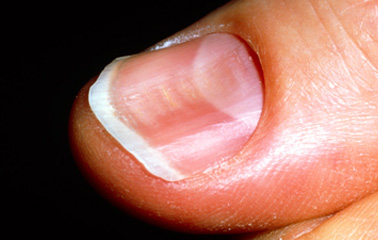 DEMİR EKSİKLİĞİ ANEMİSİNİN LABORATUVAR BULGULARI
DEMİR EKSİKLİĞİ ANEMİSİNDE PERİFERİK YAYMA
DEMİR EKSİKLİĞİ ANEMİSİ AYIRICI TANISI
DEMİR EKSİKLİĞİ ANEMİSİNİN TEDAVİSİ
Oral tedavi tercih edilir. (demir sülfat, demir fumarat, demir glukonat) 
Yetişkinlerde günlük doz genellikle 180 mg elemanter demir şeklindedir. 
Tedavi edici dozlar bulguların şiddetine, ferritin düzeyine, hastanın yaşına ve gastrointestinal yan etkilere bağlı olarak 100-200 mg arasında değişebilir. 
Tedavi cevabı
             1-2 hafta retikülositoz
             3-4 haftada hgb 2g/dl yükselmesi
Tedaviye hgb normale döndükten sonra 6-12 ay veya ferritin >50 olana kadar devam edilir.
TEDAVİYE CEVAPSIZLIK NEDENLERİ
Tanı ?
Hasta ilacı aldı mı?
İlaç doğru kullanıldı mı?
Kayıp devam ediyor mu?
Absorbsiyon kusuru var mı?
Beraberinde diğer anemi nedenleri?
Absorbsiyon bozukluğu var mı?
Oral 100 mg elementer demir verildikten sonra 1 veya 2. saatte serum Fe 50 mikrogram/dl’den daha az artıyorsa malabsorbsiyon vardır ve parenteral demir uygulanır.
Parenteral tedavi
Oral tedaviye cevapsız
Oral tedaviyi tolore edemeyen hastalar
Kayıp fazla olan (aşırı kanama,anjiodisplazi)
Epo kullanan hemodiyaliz hastaları
Parenteral doz: Kilo x Eksilen Hbx 2.4 + Depo (bayan 500mg, erkek  1000mg
DEMİR PROFLAKSİSİ
İnfantlar
Adölesan
Gebeler
Düzenli kan donörleri
Menorajili bayanlar
Sürekli yüksek doz aspirin kullananlar
ANEMİ SEVK KRİTERLERİ
Başlangıç hemoglobin düzeyi <7 g/dl olan tüm çocuklar 
Oral demir tedavisinin uygun ve düzenli kullanımına karşın 3 hafta sonra hemoglobin düzeyinde artış >2 g/dl değil ise
Belirgin splenomegali ve/veya hemoliz bulguları ve/veya ailede hemolitik anemi öyküsü varsa
Dışkıda kan varsa
Anemi ile birlikte kalp yetmezliği bulguları varsa
Anemi nedeni açıklanamıyorsa
Bütün yaşlı hastalar
ÖZET
Demir eksikliği anemisi bir hastalık değil, hastalık bulgusudur.

Anemi saptanan bireylerde anemiyi tedavi ederken muhakkak sebebi araştırılmalı tedavi edilmelidir.